Les réductions
Dr – Mira Mohammed Lamine
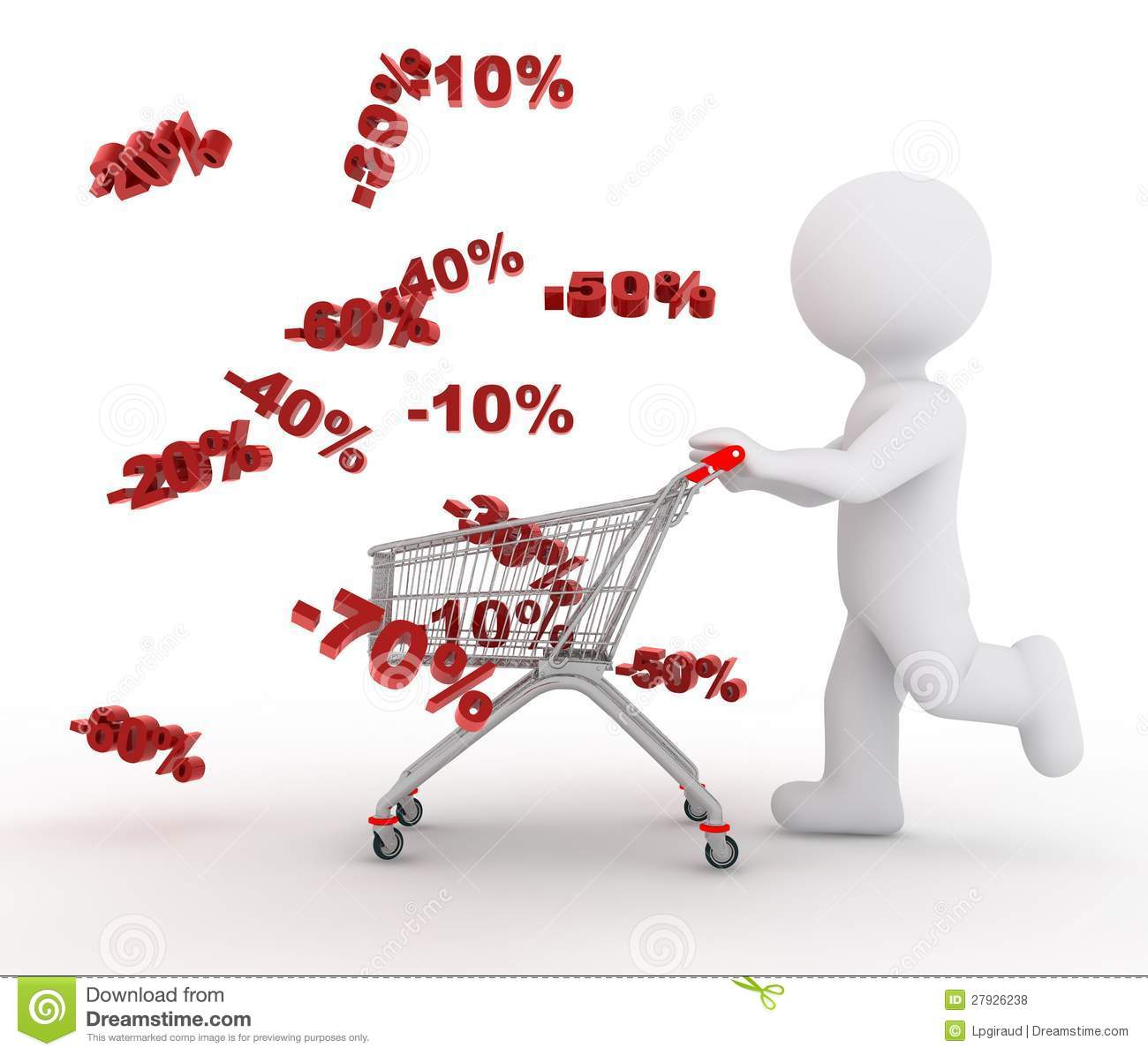 les frais de transport
ordre de calcul
L'entreprise accorde des réductions lorsqu'il y en a :
01/03 : Achat de marchandises (M01). Q : 2.000U, PU : 100DA/U, remise 01%, payement par banque, réception le même jour.(facture n°23, chèque n°29, bon d’entrée n°14).
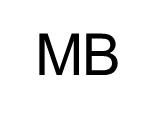 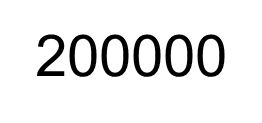 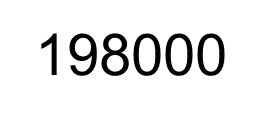 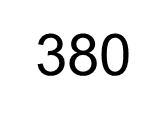 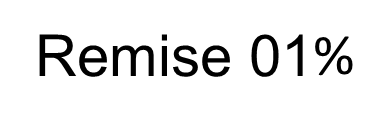 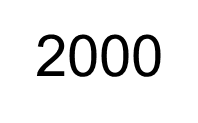 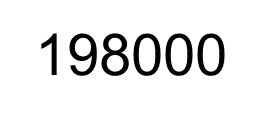 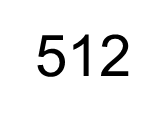 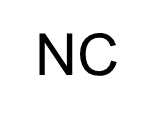 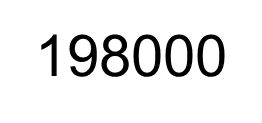 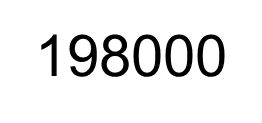 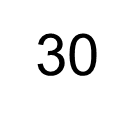 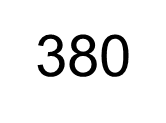 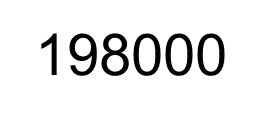 02/03 : Acquisition d’un micro ordinateur ; Q : 01 ; prix : 60.000 DA, remise 01%,  payement par banque. (Facture n°24, chèque n°30).
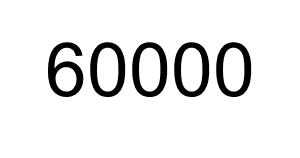 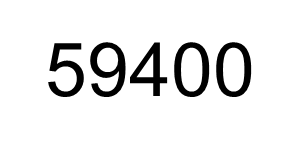 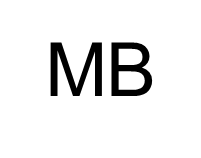 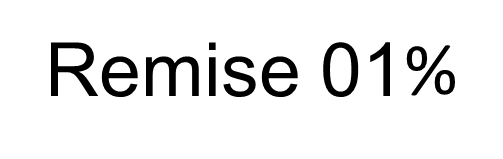 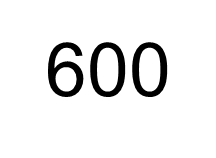 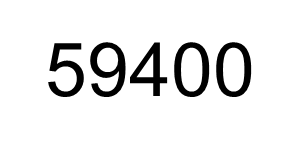 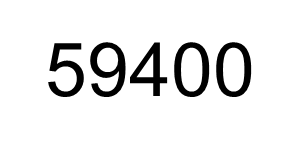 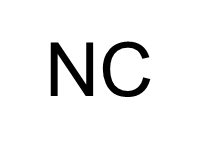 03/03 : Le fournisseur accorde à l’entreprise sur facture d’avoir un escompte de 01% et une remise de 02% sur l’achat du 01/03. Il rembourse l’entreprise par chèque bancaire le même jour. (Facture d’avoir N °24, chèque N°125)
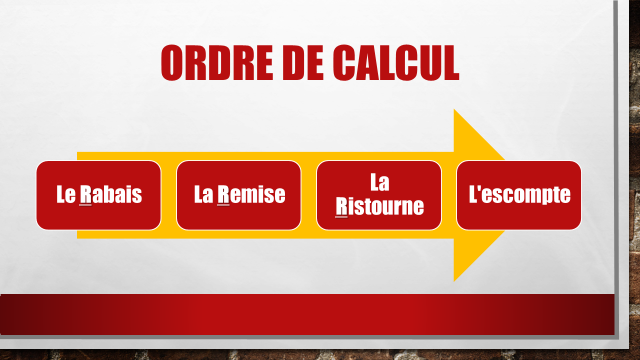 Les comptes utilisés pour enregistrer les réductions commerciales accordées dans une facture d'avoir :
c/609 Rabais, remises et ristournes obtenus sur achats.
c/709 Rabais, remises et ristournes accordés.
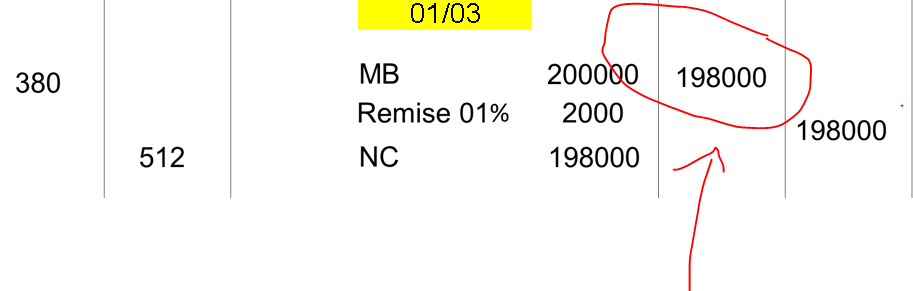 03/03 : Le fournisseur accorde à l’entreprise sur facture d’avoir un escompte de 01% et une remise de 02% sur l’achat du 01/03. Il rembourse l’entreprise par chèque bancaire le même jour. (Facture d’avoir N °24, chèque N°125)
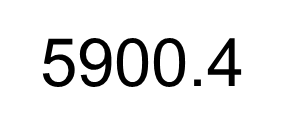 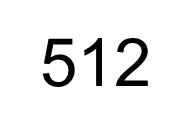 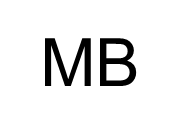 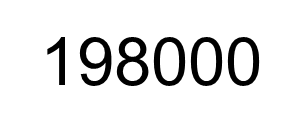 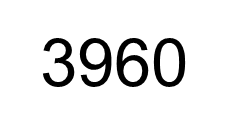 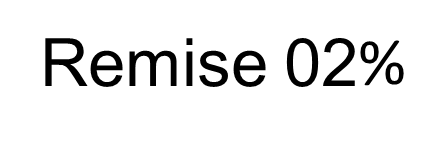 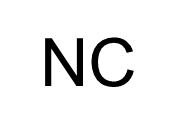 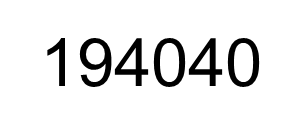 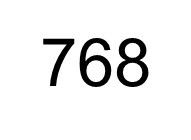 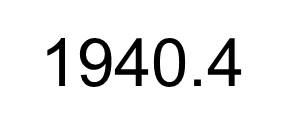 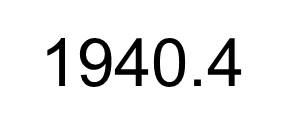 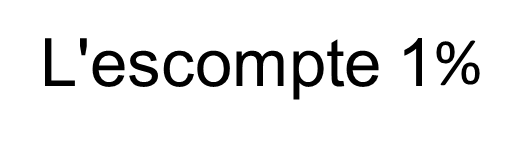 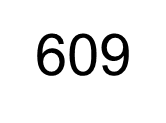 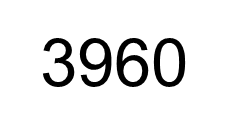 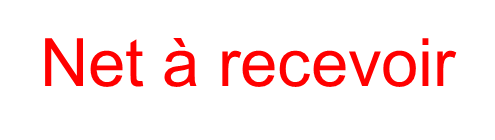 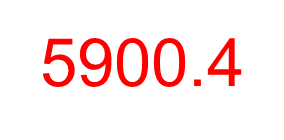 04/03 : Achat de marchandises (M02) : Q=1.000U ; PU : 200DA, remise 01% ; droits de douane 10.000DA, frais de chargement 2000DA, frais de transport 5.000 DA, payement de l’achat et des prestations de services par banque, réception le même jour.(facture n°25, chèque n°31, bon d’entrée n°15).
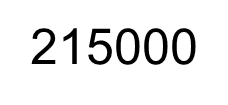 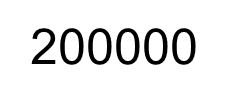 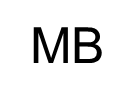 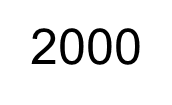 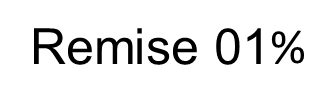 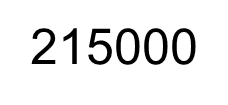 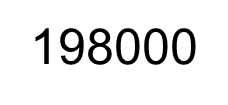 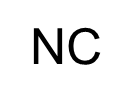 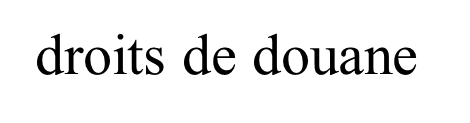 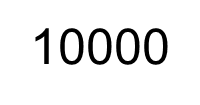 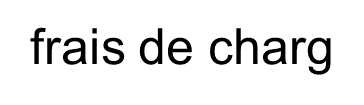 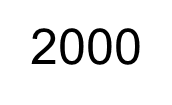 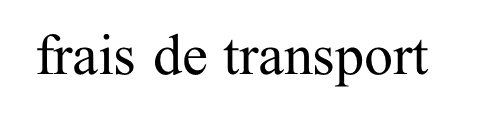 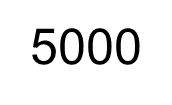 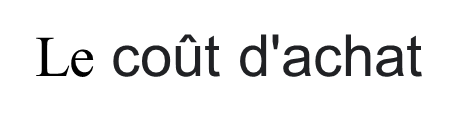 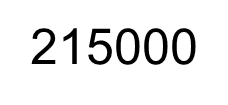 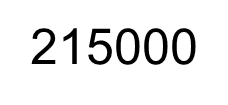 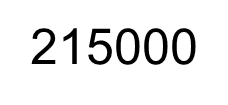 05/03 : Vente de la totalité de marchandises (M1), PU : 180 DA/U;   payement par banque. Le transport est assuré par le vendeur et est facturé pour 10.000 DA au client, payement par caisse et livraison le même jour. (Facture n° 26, chèque n°32, bon de caisse n° 15, bon de sortie n °10).
360000
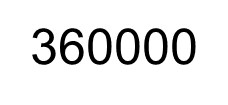 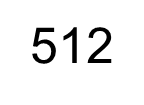 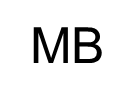 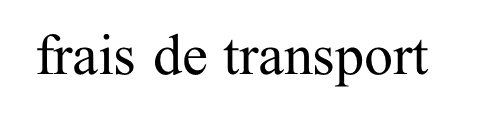 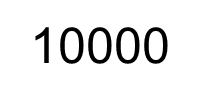 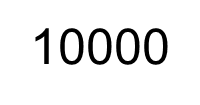 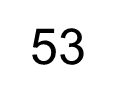 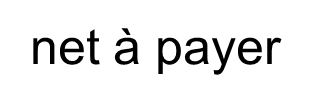 370000
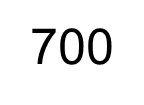 360000
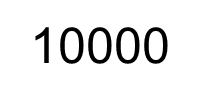 708
05/03 : Vente de la totalité de marchandises (M1), PU : 180 DA/U;  payement par banque. Le transport est assuré par le vendeur et est facturé pour 10.000 DA au client, payement par caisse et livraison le même jour. (Facture n° 26, chèque n°32, bon de caisse n° 15, bon de sortie n °10).
08/03 : Acquisition d’un bâtiment à usage commercial : Q : 01, prix 2.000.000 DA, remise 01%. Payement de 800.000 DA par banque, le reste à crédit. (Facture n°27, chèque n°33).
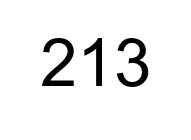 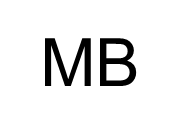 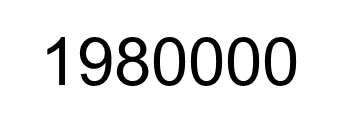 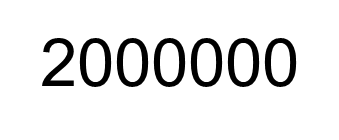 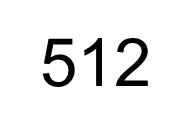 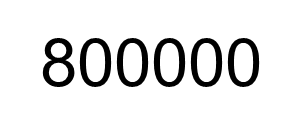 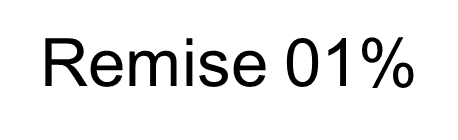 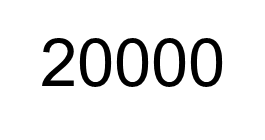 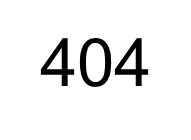 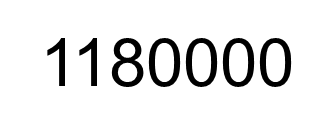 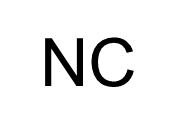 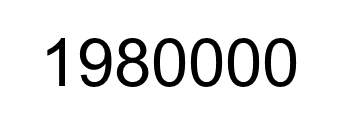 10/03 : Achat de marchandises (M03) : Q=1.000U ; PU : 150DA, frais de transport 3.000 DA, payement de l’achat par banque et la prestation de service (transport) par caisse, réception le même jour. (Facture n°28, chèque n°34, bon de caisse n°16, bon d’entrée en stock n°16).
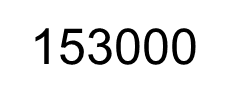 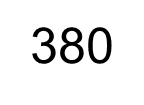 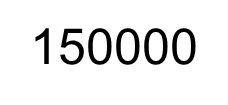 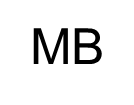 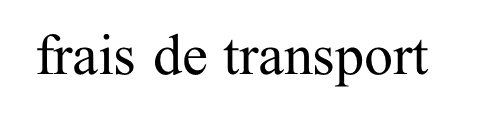 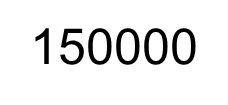 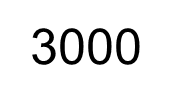 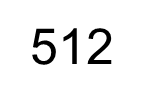 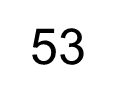 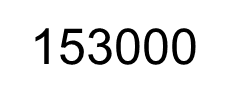 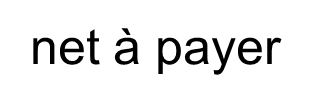 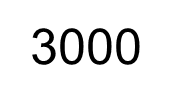 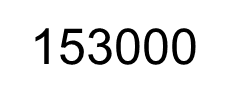 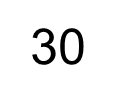 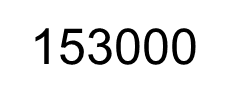 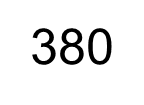 12/03 : l’entreprise accorde à son client sur facture d’avoir une remise 01% et un escompte 01% sur la vente du 05/03, elle rembourse le client par banque le même jour (Facture d’avoir n 29, chèque n  45)
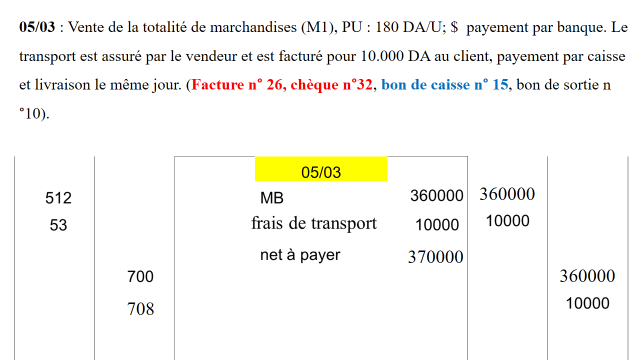 3600
709
360000
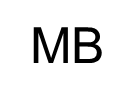 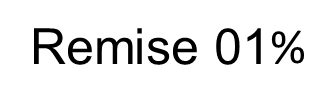 3564
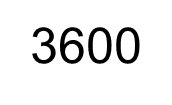 668
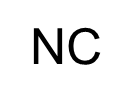 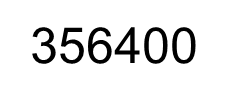 7146
512
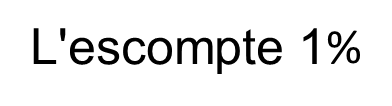 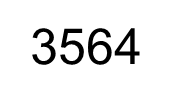 Net à recevoir
7146
14/03 : Vente à crédit de 60% du stock de marchandises (M03) pour 200.000 DA, rabais 1%. Livraison le même jour. (Facture n°29, bon d’entrée en stock n° 17).
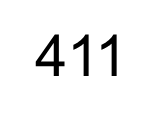 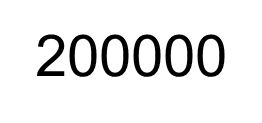 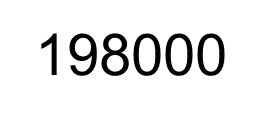 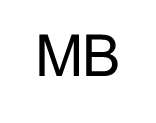 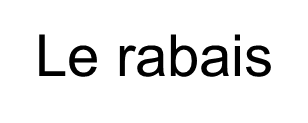 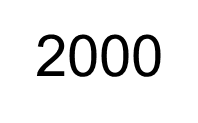 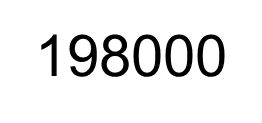 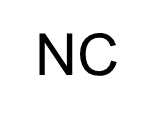 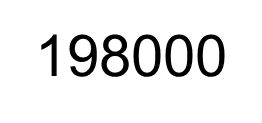 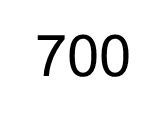 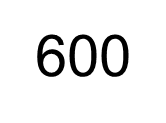 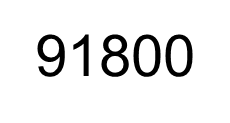 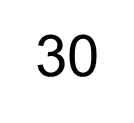 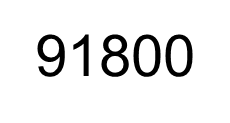 https://elearning.univ-bejaia.dz/
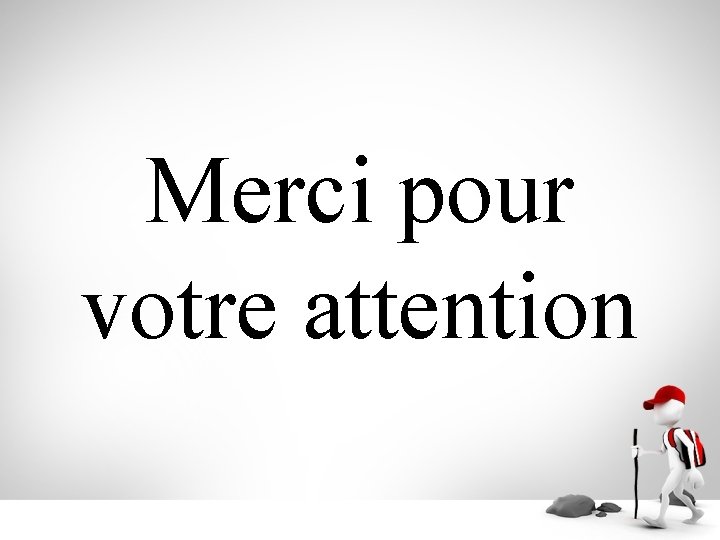